Market Analysis: Monopolistic Competition and Oligopolies
ECON 300
ECON 300
DEPARTMENT OF BUSINESS & ECONOMICS
1
Monopolistic Competition
Today we examine some more departures from the five assumptions of a perfectly competitive market.
Infinite number of producers and consumers, and
Homogeneous products, and
Perfect information, and
Free entry and exit, and
Zero transaction costs.

First, we will examine the market when rule 2 is broken.
Breaking Rule #2: Differentiated Products.

We call this “Monopolistic Competition.”
ECON 300
DEPARTMENT OF BUSINESS & ECONOMICS
2
Monopolistic Competition
The market power of individual firms exist to the extent that the consumers differentiate between the products.

If consumers believe that a firm’s product is different from its competitors, that firm will face a downward sloping demand curve.

When consumers believe that one firm’s product is more “differentiated,” the demand will be less elastic, and the firm will wield greater market power.

If you are running a firm with a differentiated product…
ECON 300
DEPARTMENT OF BUSINESS & ECONOMICS
3
Short Run Monopolistic Competition
In the short run, you are the only firm offering this product, and you face a rather inelastic demand.

You can act as a monopoly supplier and reap positive profit in the short run.

The red rectangle visualizes this short run profit, which invites competition.
ECON 300
DEPARTMENT OF BUSINESS & ECONOMICS
4
Long Run Monopolistic Competition
In the long run, competitors will enter the market with similar products.

This results in your demand curve shifting, and possibly displaying more elasticity.

Your market share will fall, and price will fall so that the market reaches zero profit.
ECON 300
DEPARTMENT OF BUSINESS & ECONOMICS
5
Societal Welfare underMonopolistic Competition
ECON 300
DEPARTMENT OF BUSINESS & ECONOMICS
6
Is Monopolistic Competition “Bad”?
Deadweight loss exists in monopolistic competition, so we are losing out on some potential.

However, the extent to which individual firms hold market power is relatively small compared to monopolies.

Moreover, the existence of differentiated products offer the consumers product diversity, which is not easily measured in our framework.

The gains from product diversity may outweigh the loss due to individual firms’ market power.
ECON 300
DEPARTMENT OF BUSINESS & ECONOMICS
7
Marketing Efforts inMonopolistic Competition
Excess profit does not last in the long run due to…
Competitors producing similar products, and
Consumers finding more suitable substitutes to the product.

How can a producer combat this long run effect?

Advertisements?
In a perfectly competitive market, spending money on marketing efforts is a waste of money.
In monopolistic competition, if advertisements can maintain the perception of a differentiated product, it is optimal behavior.
ECON 300
DEPARTMENT OF BUSINESS & ECONOMICS
8
Marketing Efforts inMonopolistic Competition
ECON 300
DEPARTMENT OF BUSINESS & ECONOMICS
9
Marketing Efforts inMonopolistic Competition
The implications from the model tell us that the optimal amount of advertising will be greater when…
The price elasticity of demand is lower.
The advertising elasticity of demand is higher

This simple model does not account for the quality of an ad campaign, when and where the ads are placed, etc.

Aside from advertisements, a firm may keep its product differentiated by adopting a closed platform approach.
Gaming consoles having “platform exclusive” products, or
Exclusion based “ecosystem” approach of iOS/Android products.
ECON 300
DEPARTMENT OF BUSINESS & ECONOMICS
10
Oligopoly
ECON 300
DEPARTMENT OF BUSINESS & ECONOMICS
11
Oligopoly
The main difference between an oligopoly and a perfectly competitive market is the aspect of strategic behavior.

In an oligopoly, one firm’s actions will affect the market. 

For instance, in a two-firm oligopoly, if one firm suddenly increases their output, the demand curve that other firm faces shifts to the left.

This requires a slight modification to the definition of how we view a market equilibrium.
ECON 300
DEPARTMENT OF BUSINESS & ECONOMICS
12
Nash Equilibrium
Previously, we determined the equilibrium as a point where “firms are doing the best they can, and have no reason to change their price or output.”

In an oligopoly, we adopt the concept of a Nash equilibrium.

Named after the mathematician John F. Nash.

In a Nash equilibrium, “each firm is doing the best it can, given what its competitors are doing.”
ECON 300
DEPARTMENT OF BUSINESS & ECONOMICS
13
A Beautiful Mind (2001)
ECON 300
DEPARTMENT OF BUSINESS & ECONOMICS
14
Dimensions of Competition
Firms may compete in the Quantity dimension, or they may compete in the Price dimension.
Quantity, Simultaneous Decisions: Cournot Duopoly
Price, Simultaneous Decisions: Bertrand Duopoly

Sometimes, certain firms may have an advantage of being the first mover in the competition.
Quantity, Sequential Movers: Stackelberg
Price, Sequential Movers: N/A

Sometimes, firms may cooperate on setting quantity or prices, and form “cartels.”
ECON 300
DEPARTMENT OF BUSINESS & ECONOMICS
15
The Cournot Duopoly
ECON 300
DEPARTMENT OF BUSINESS & ECONOMICS
16
Example: Cournot Duopoly
ECON 300
DEPARTMENT OF BUSINESS & ECONOMICS
17
Example: Cournot Duopoly
ECON 300
DEPARTMENT OF BUSINESS & ECONOMICS
18
Example: Cournot Duopoly
ECON 300
DEPARTMENT OF BUSINESS & ECONOMICS
19
Example: Cournot Duopoly
ECON 300
DEPARTMENT OF BUSINESS & ECONOMICS
20
Example: Cournot Duopoly
ECON 300
DEPARTMENT OF BUSINESS & ECONOMICS
21
Example: Cournot Duopoly
ECON 300
DEPARTMENT OF BUSINESS & ECONOMICS
22
Example: Cournot Duopoly
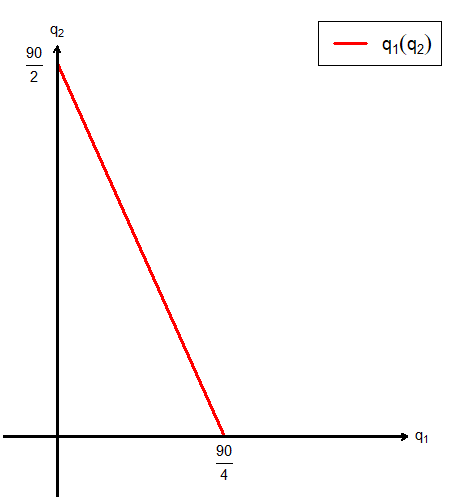 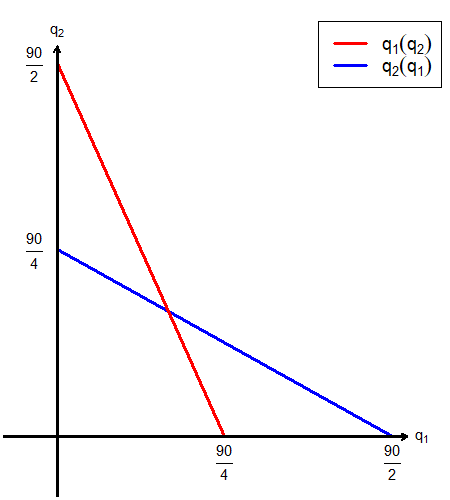 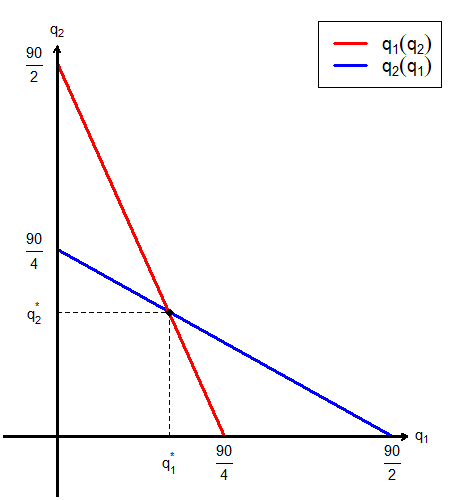 ECON 300
DEPARTMENT OF BUSINESS & ECONOMICS
23
Results by Market Structures
ECON 300
DEPARTMENT OF BUSINESS & ECONOMICS
24
Profit in the Cournot Duopoly
ECON 300
DEPARTMENT OF BUSINESS & ECONOMICS
25
Changes in the Market Conditionsand the Cournot Duopoly
ECON 300
DEPARTMENT OF BUSINESS & ECONOMICS
26
The Stackelberg Duopoly
ECON 300
DEPARTMENT OF BUSINESS & ECONOMICS
27
The Stackelberg Duopoly
ECON 300
DEPARTMENT OF BUSINESS & ECONOMICS
28
Example: Stackelberg Duopoly
ECON 300
DEPARTMENT OF BUSINESS & ECONOMICS
29
Example: Stackelberg Duopoly
ECON 300
DEPARTMENT OF BUSINESS & ECONOMICS
30
Example: Stackelberg Duopoly
ECON 300
DEPARTMENT OF BUSINESS & ECONOMICS
31
Example: Stackelberg Duopoly
ECON 300
DEPARTMENT OF BUSINESS & ECONOMICS
32
Example: Stackelberg Duopoly
ECON 300
DEPARTMENT OF BUSINESS & ECONOMICS
33
The Stackelberg Duopoly
ECON 300
DEPARTMENT OF BUSINESS & ECONOMICS
34